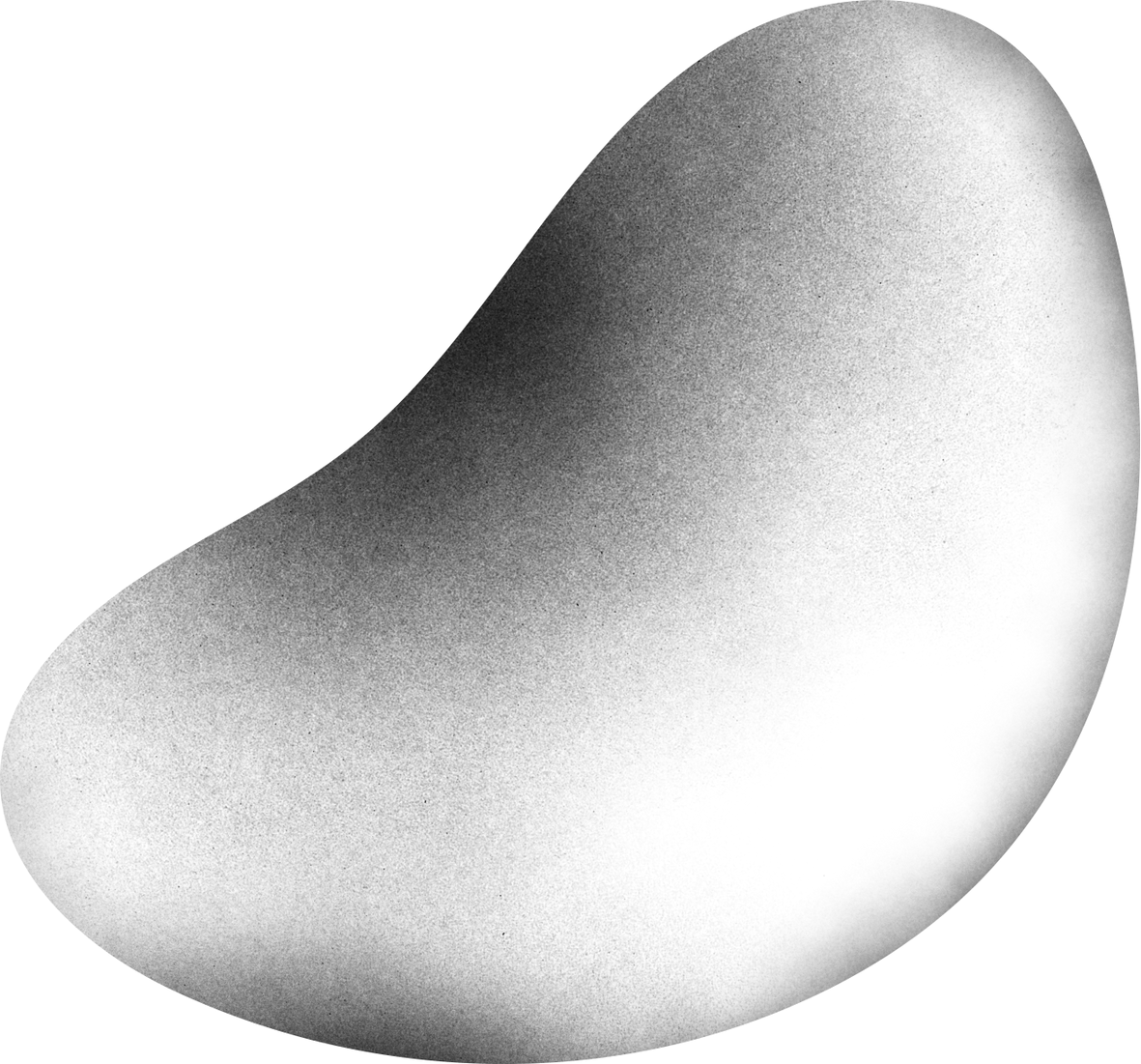 PRESSEGESPRÄCH
SOZIALGERICHT REUTLINGEN
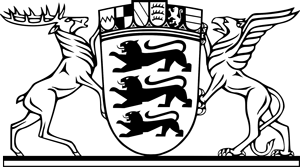 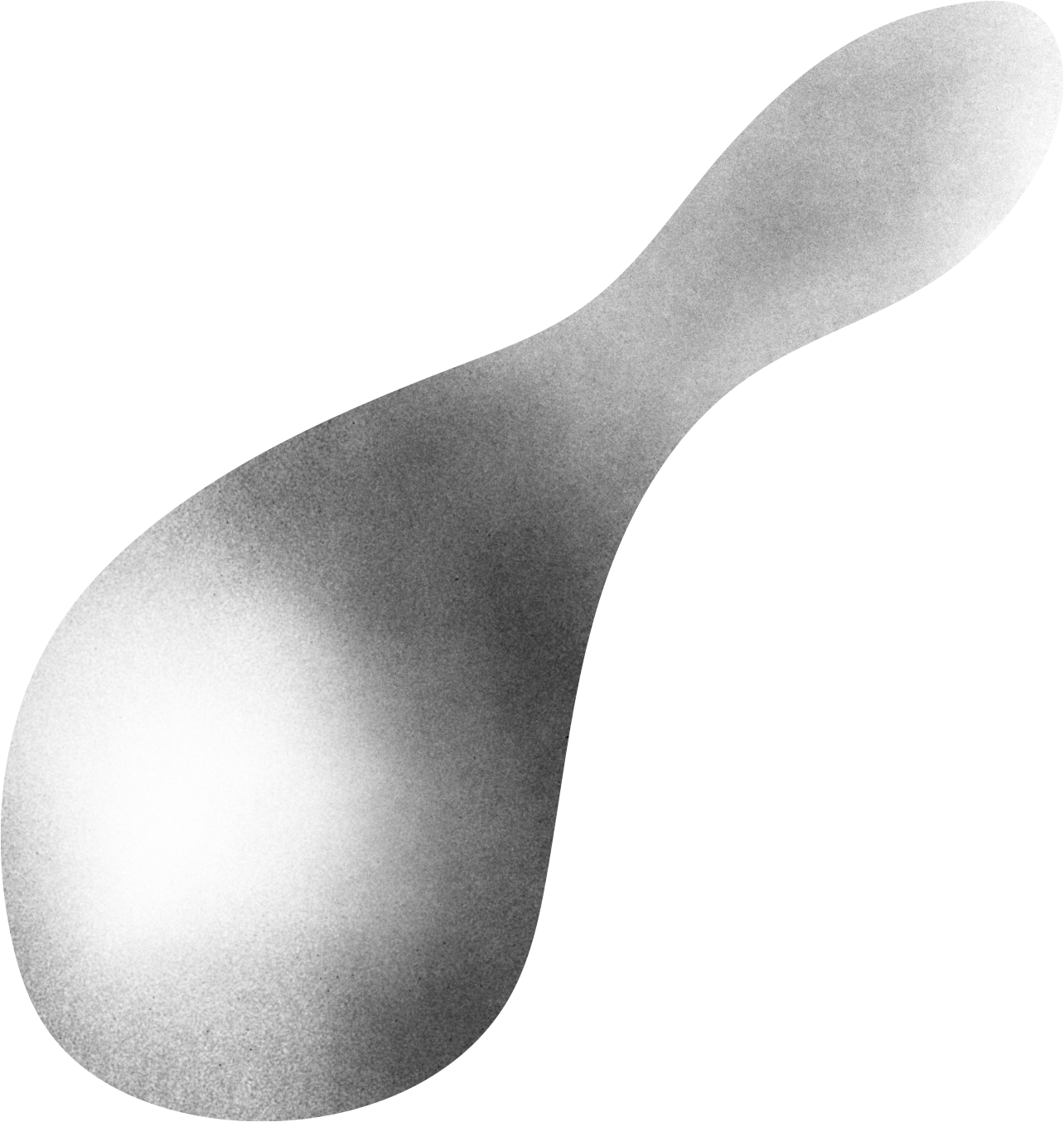 19. April 2023
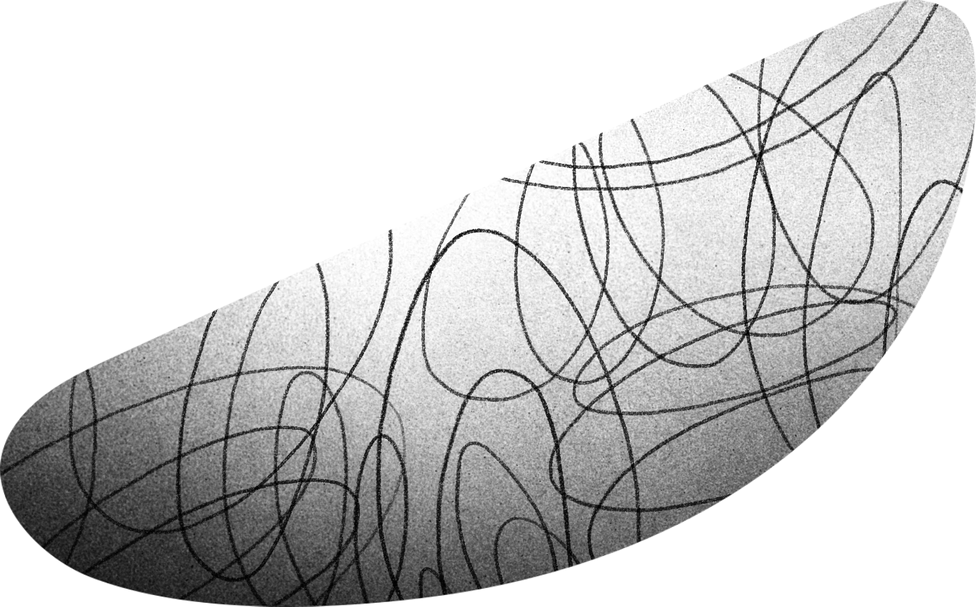 ENTWICKLUNG DER EINGANGSZAHLEN
Klagen und Eilanträge seit 2018
2500
4000
2000
3500
3355
3000
1500
3018
2986
2833
1000
2430
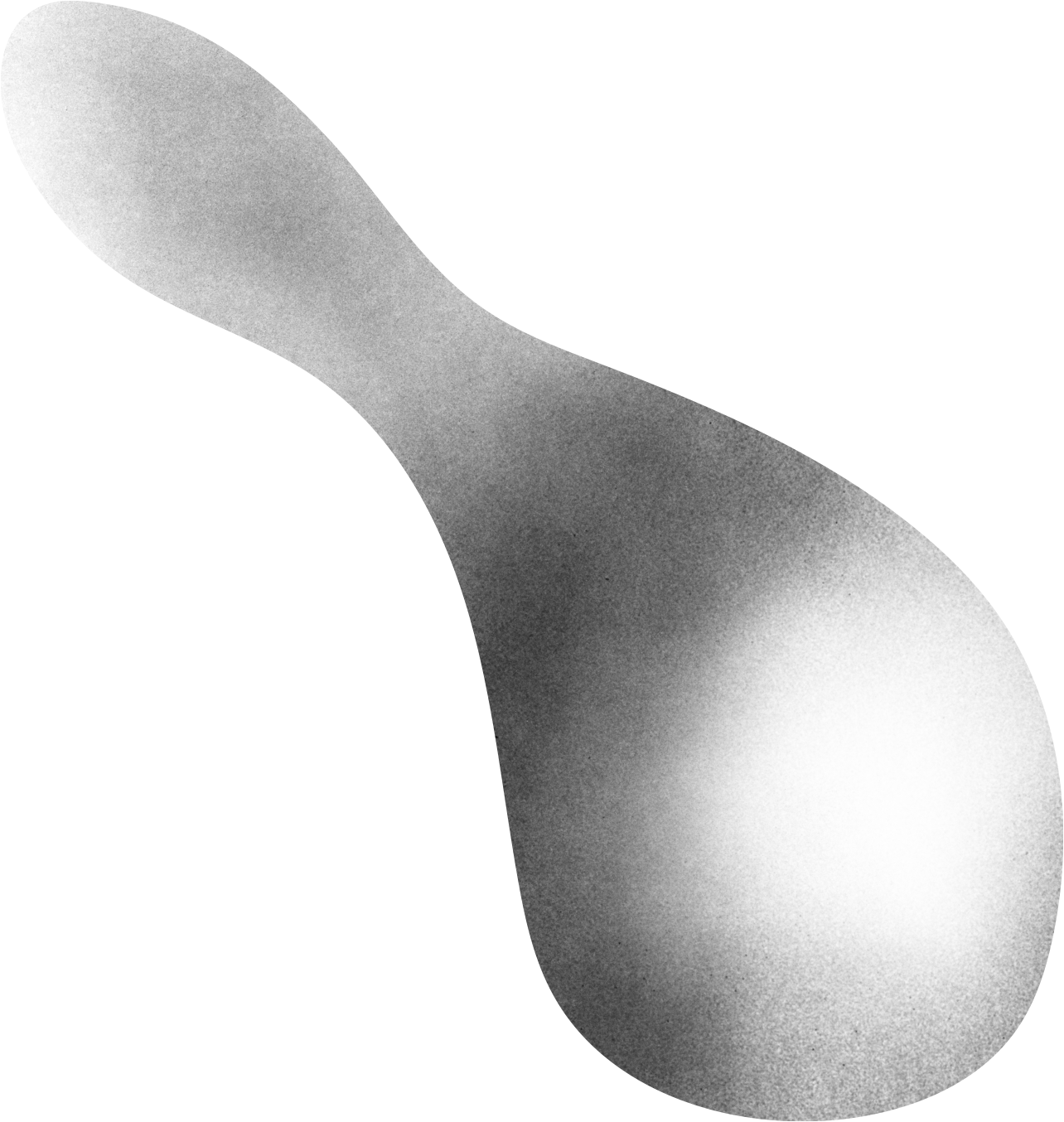 500
2019
2020
2021
2022
2018
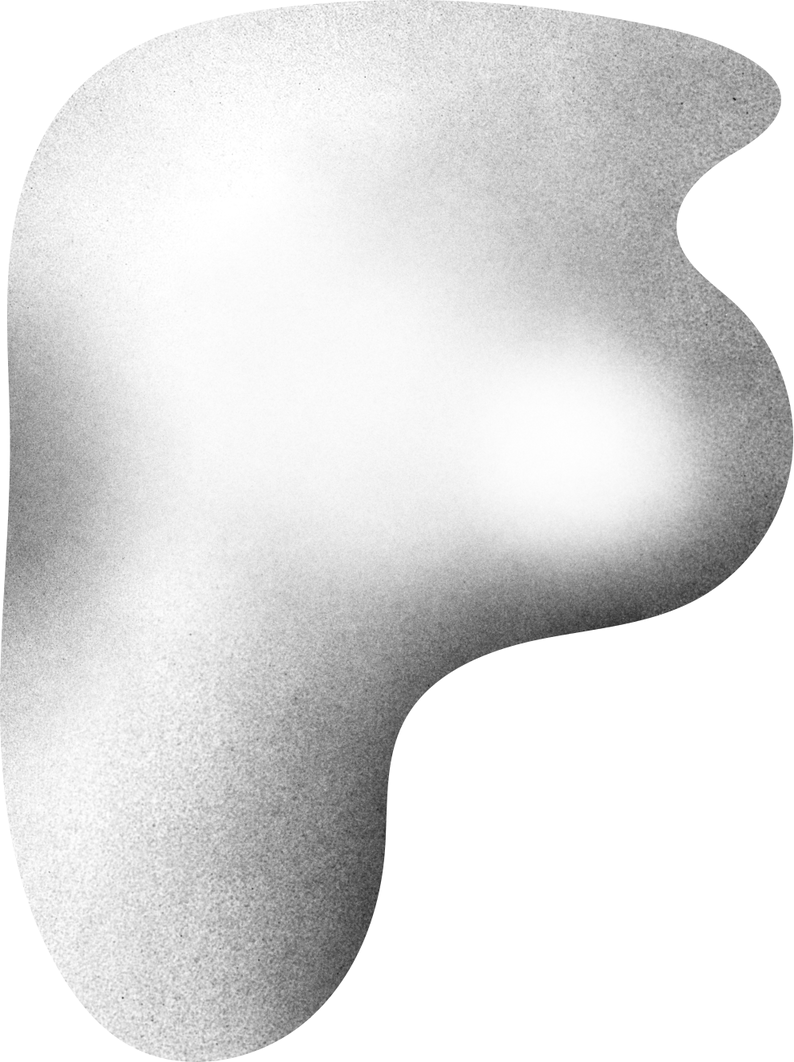 ENTWICKLUNG DER EINGÄNGE
Eilanträge seit 2018
300
250
236
230
210
200
204
199
150
100
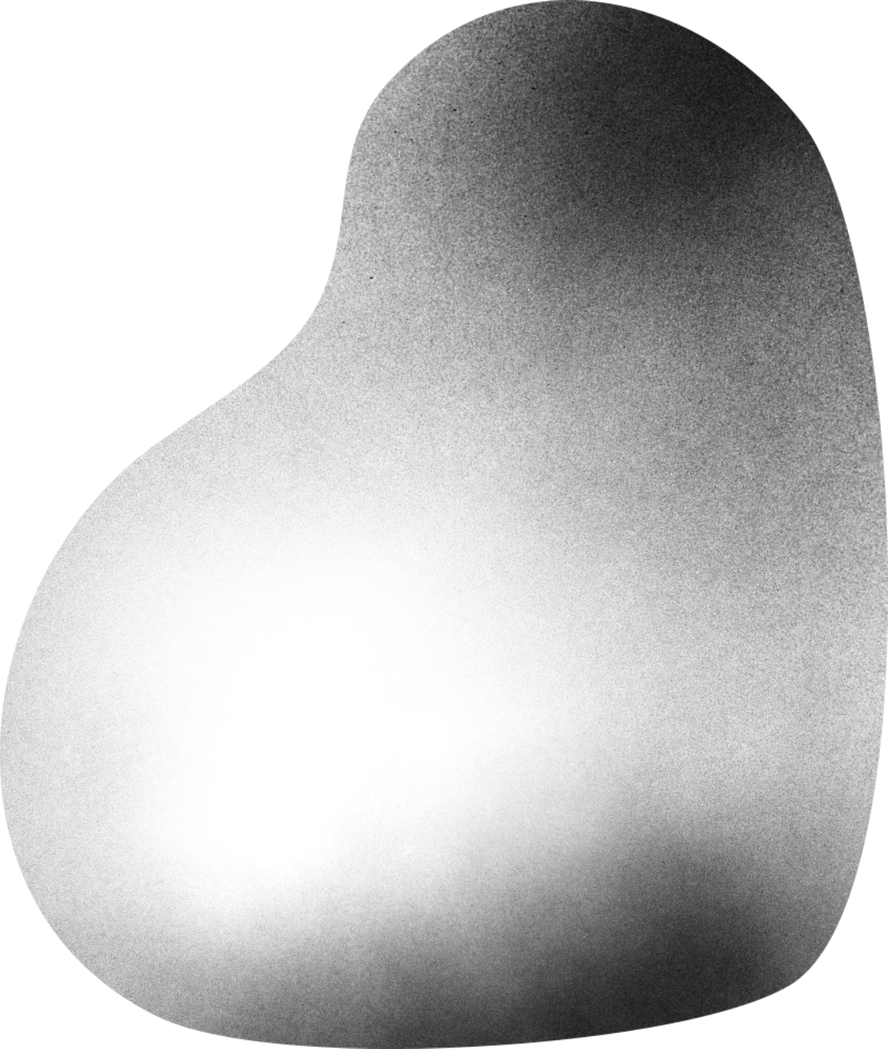 50
2021
2022
2018
2019
2020
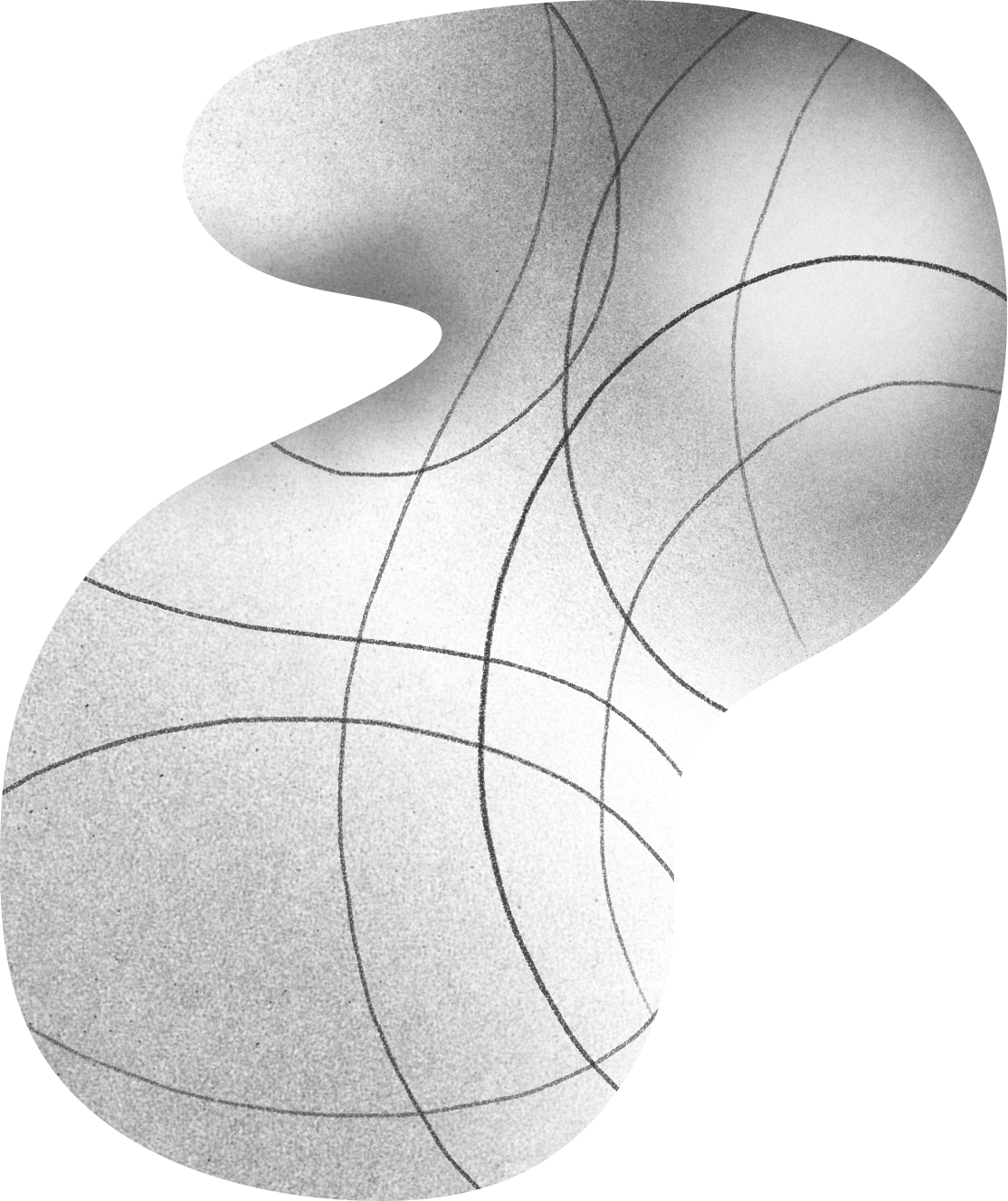 ENTWICKLUNG DER EINGÄNGE
Klagen und Eilanträge in den Rechtsgebieten seit 2018
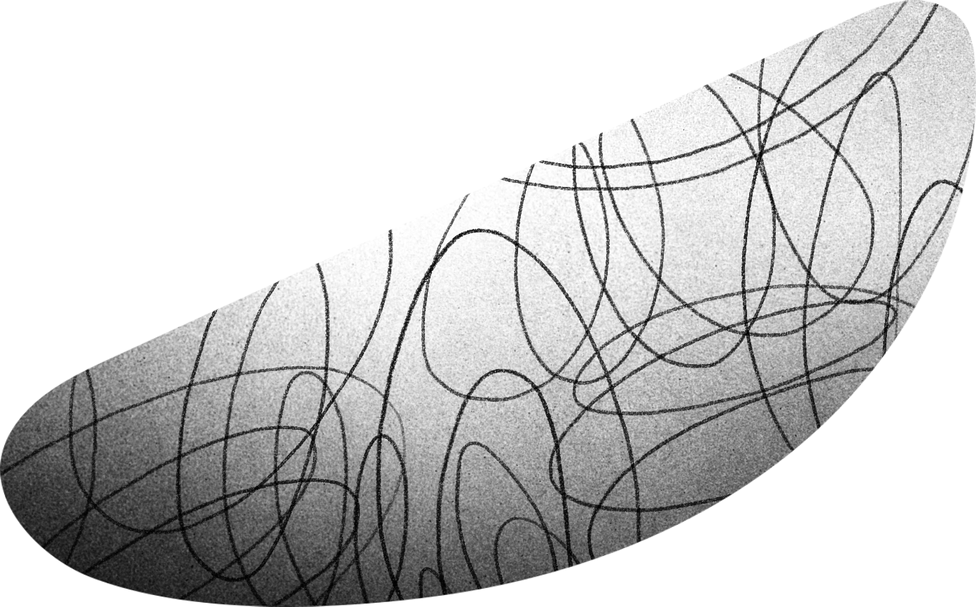 EINGÄNGE NACH DEM SGB II – HARTZ IV
Vergleich des Jahres 2022 zu den Vorjahren ab 2018
2022
448
2021
566
2020
667
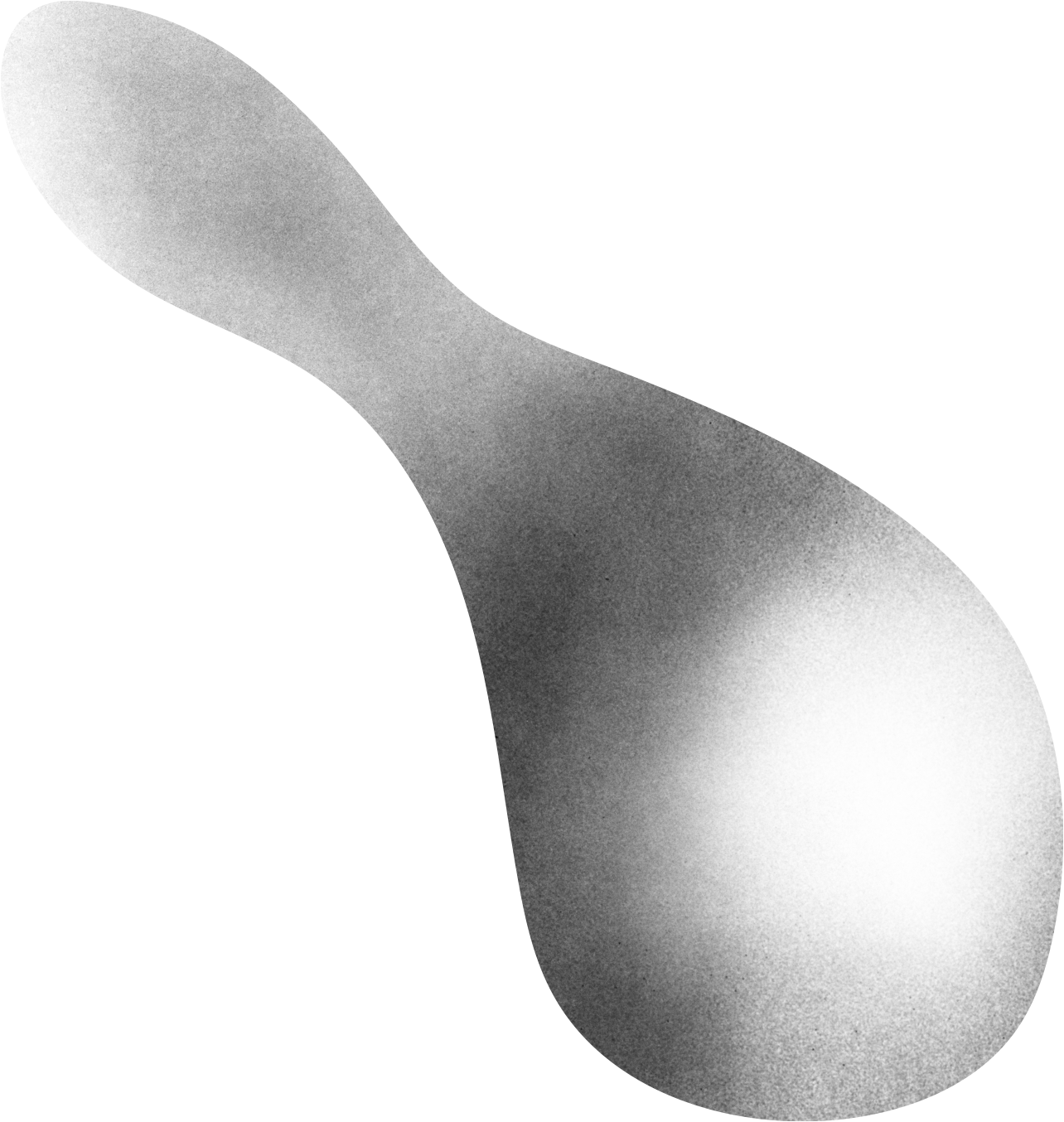 2019
644
2018
622
600
700
200
300
400
500
100
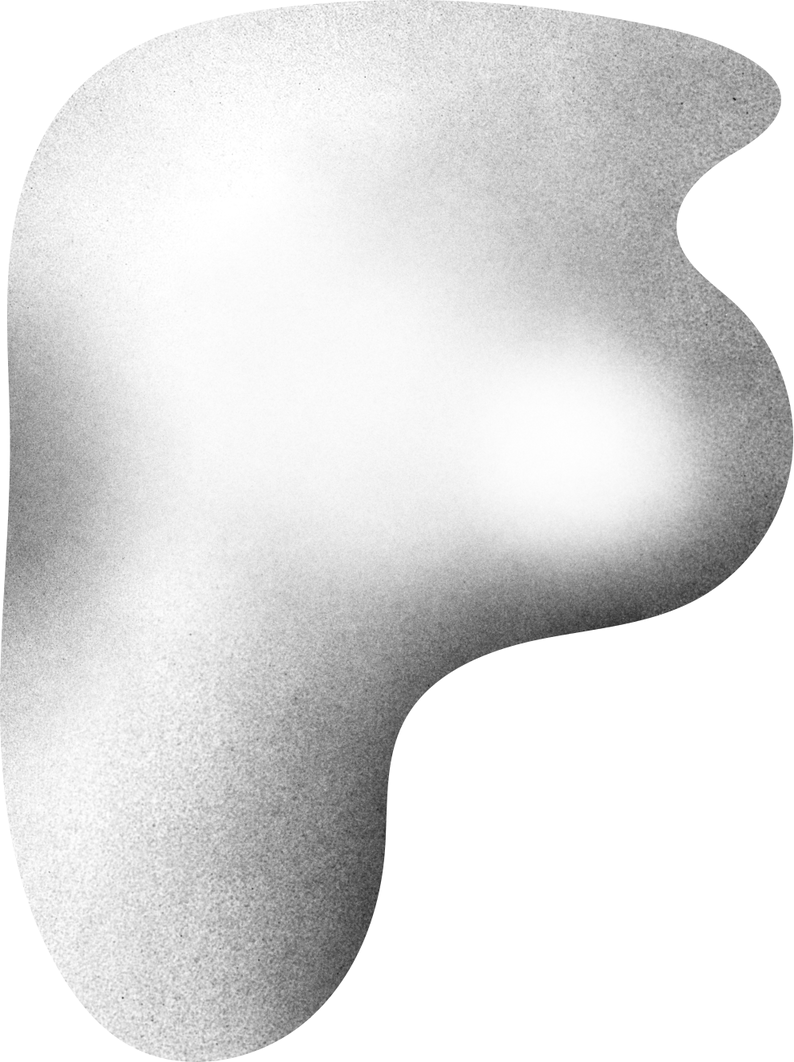 EINGÄNGE IN DER KRANKEN- UND PFLEGEVERSICHERUNG
2022
430
601
2020
2020
465
674
2019
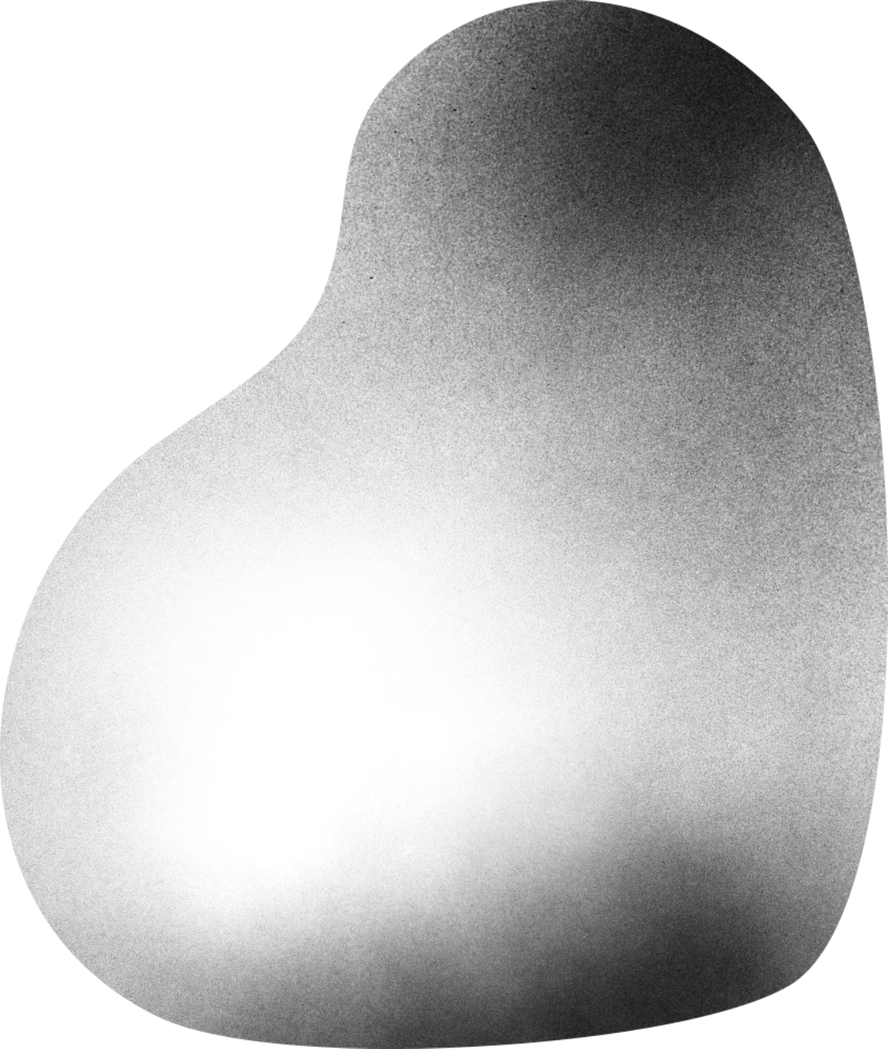 774
2018
100
200
300
400
500
600
700
800
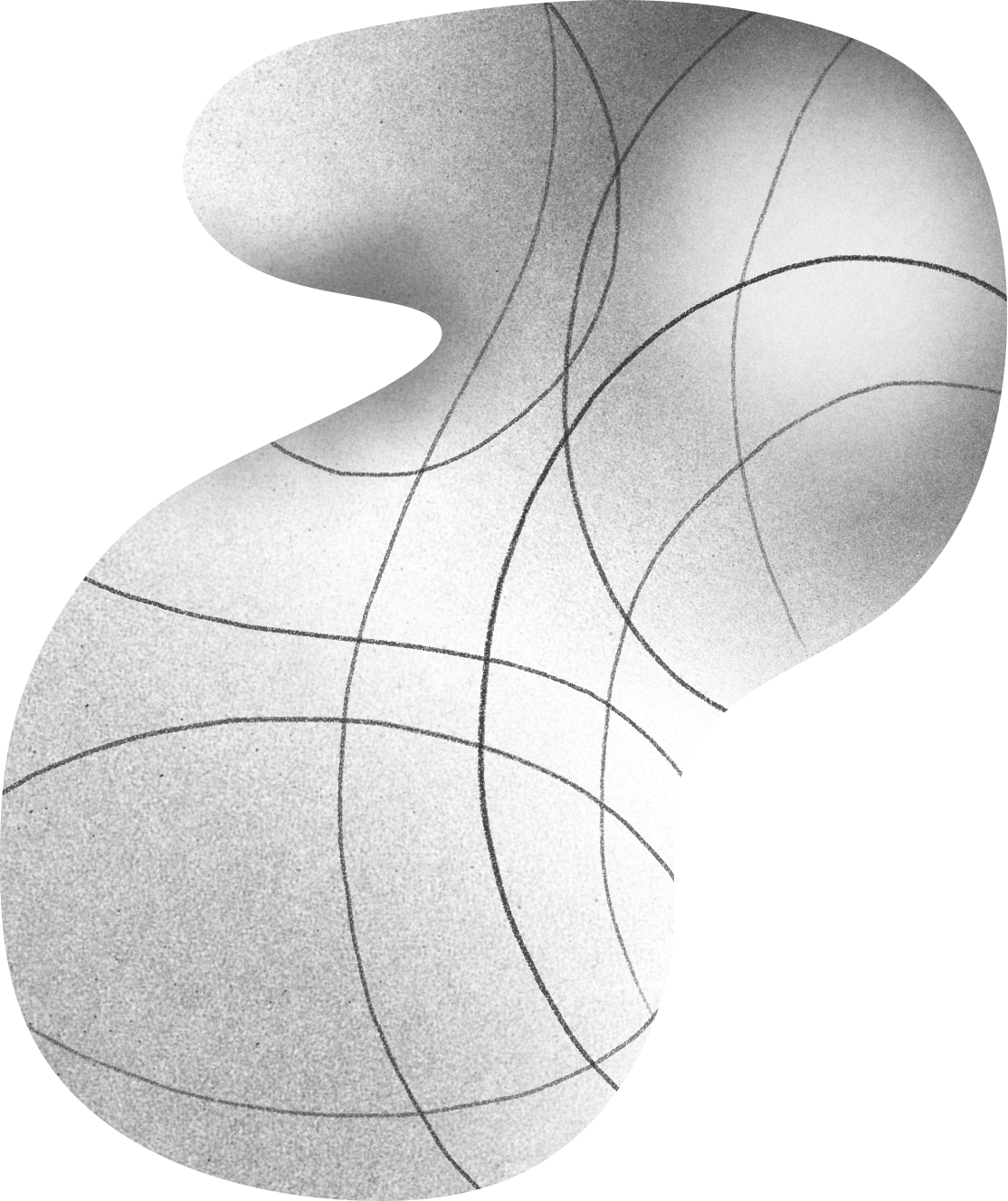 ENTWICKLUNG DER ERLEDIGUNGSZAHLEN
Klagen und Eilanträge seit 2018
2500
4000
2000
3500
3374
3203
1500
2801
3000
2764
2664
1000
500
2019
2020
2021
2022
2018
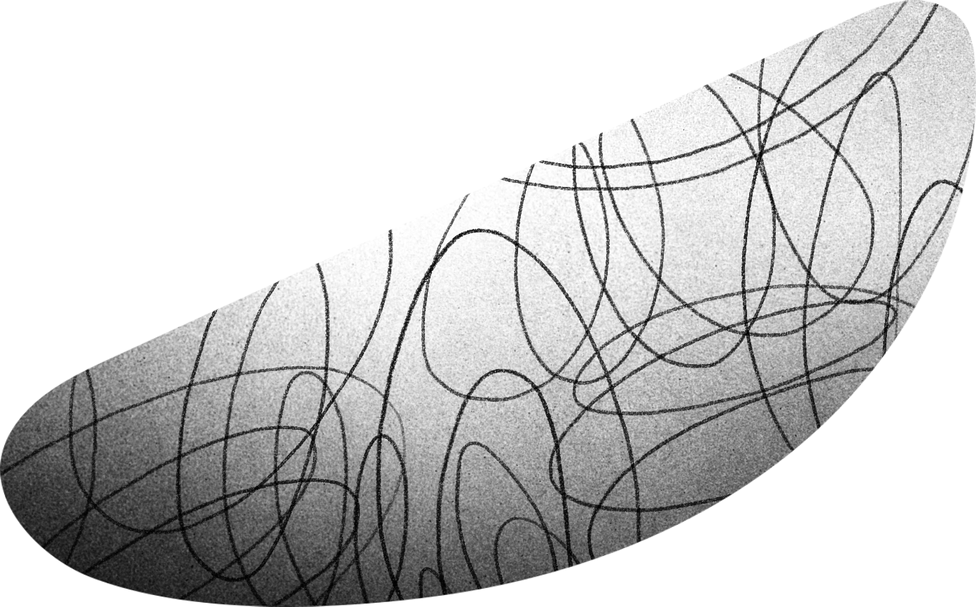 ARTEN DER ERLEDIGUNG VON KLAGEN
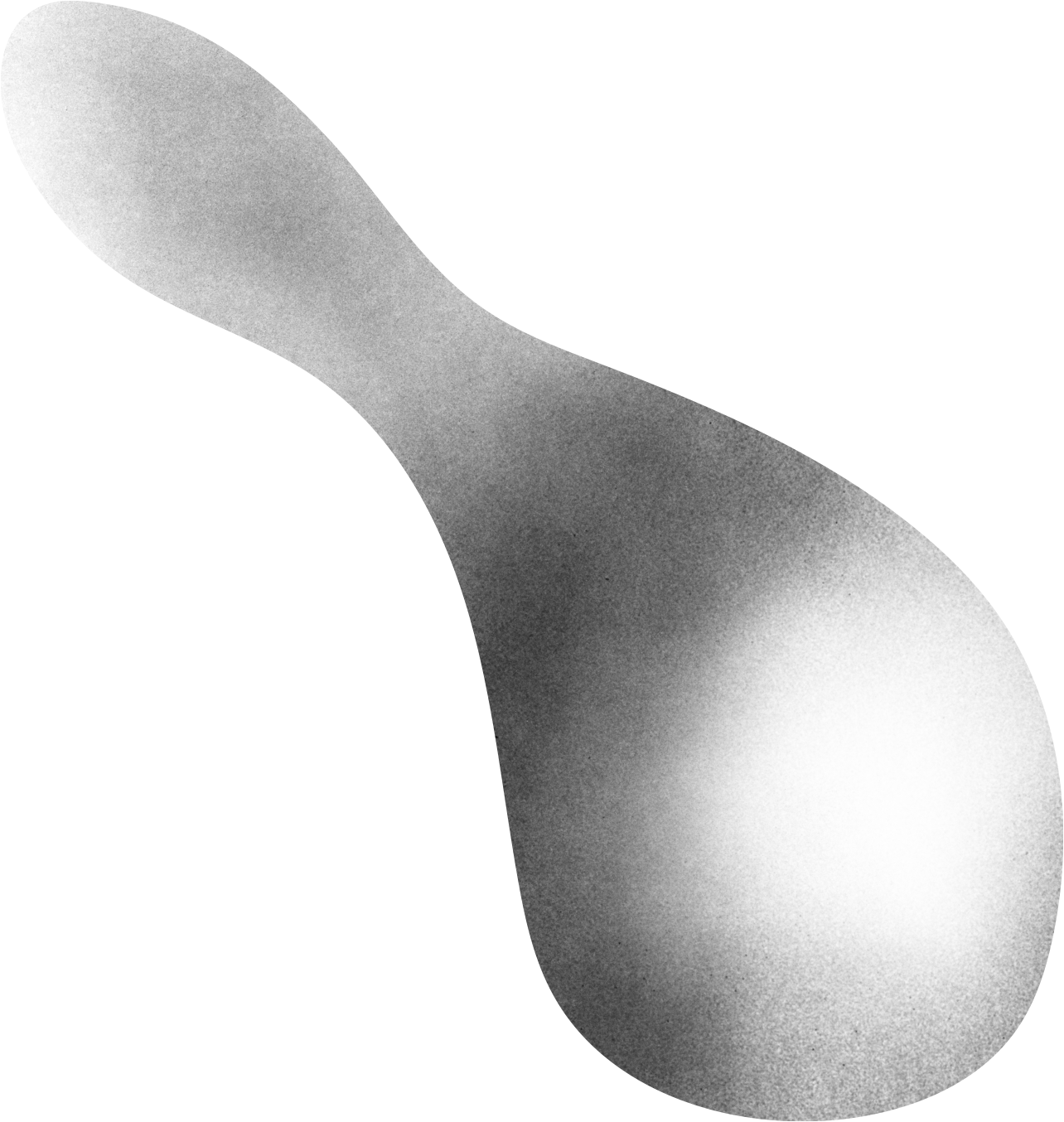 30,25 %
7,58 %
9,53 %
10,58 %
31,31 %
1,26 %
2,64 %
6,85 %
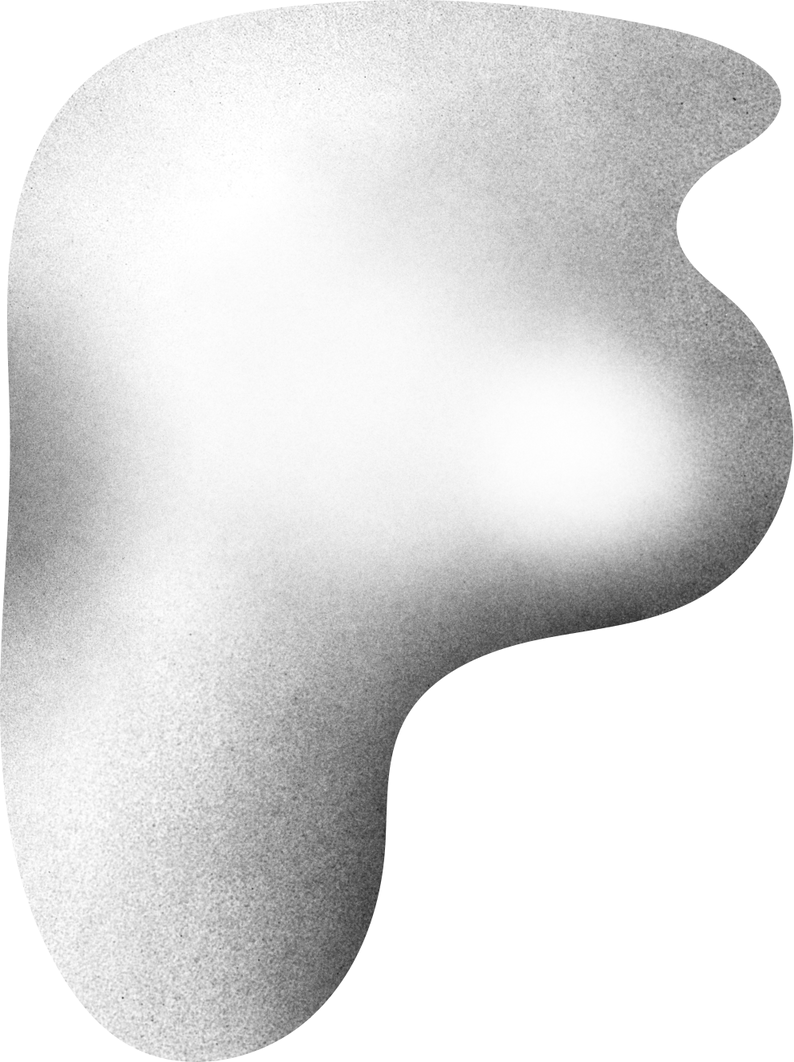 ENTSCHEIDUNGEN
Insgesamt
746
366
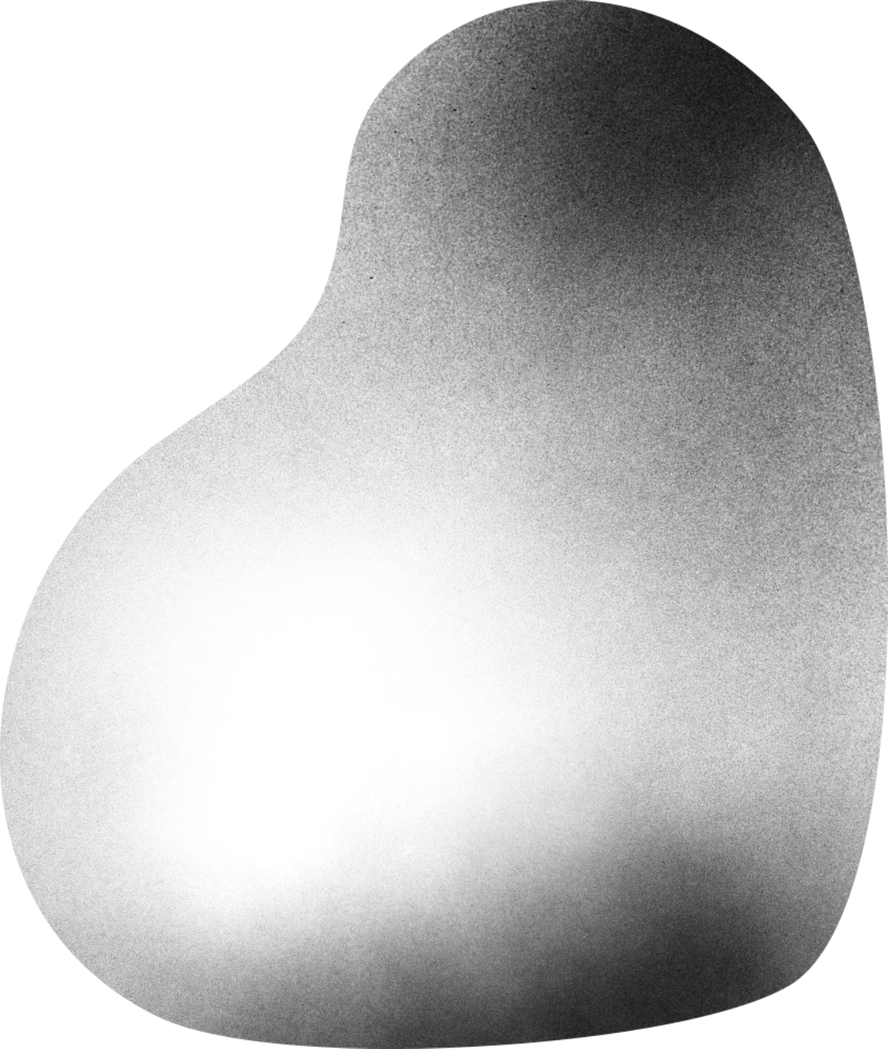 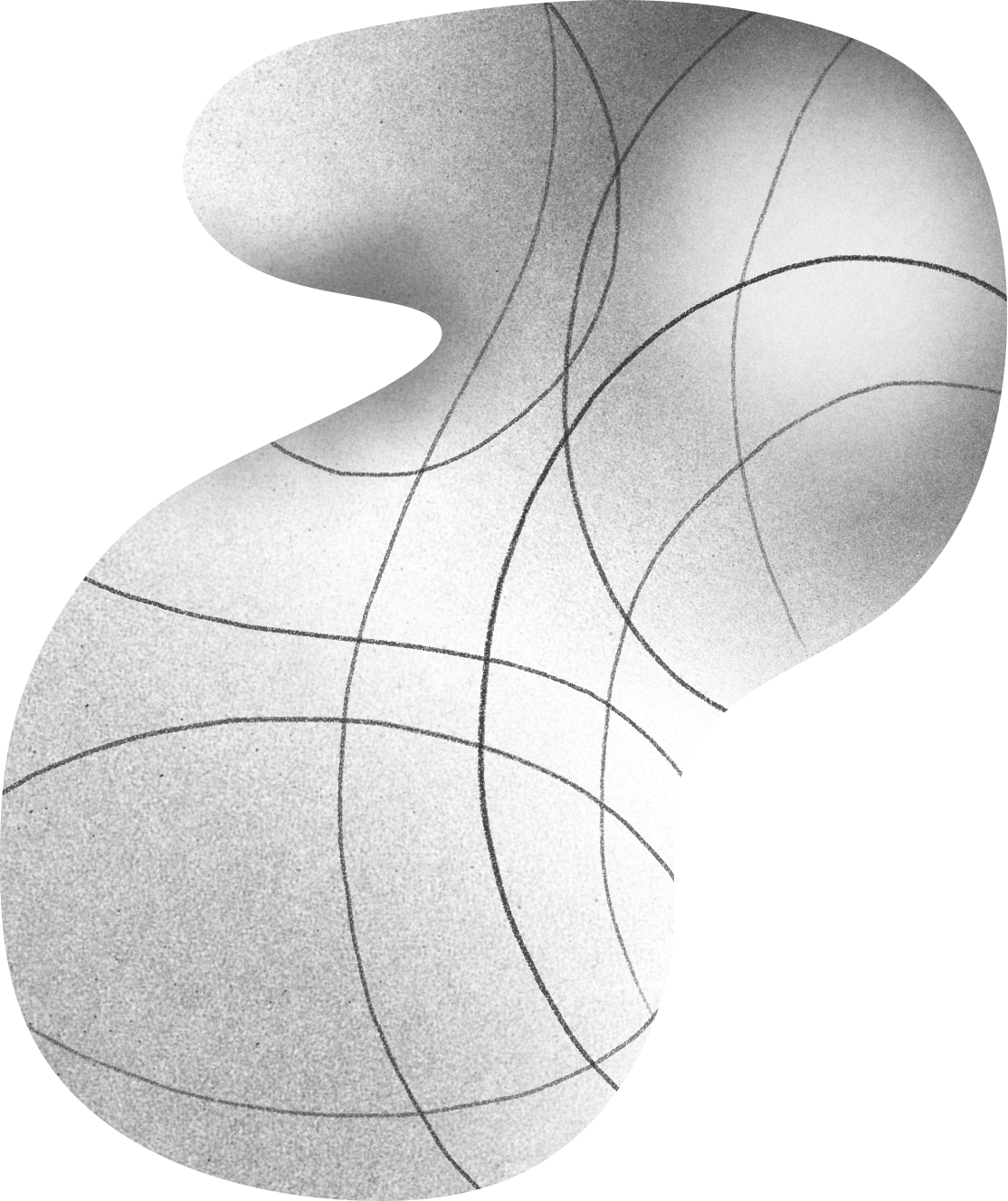 ERFOLGSQUOTE ENTSCHEIDUNGEN
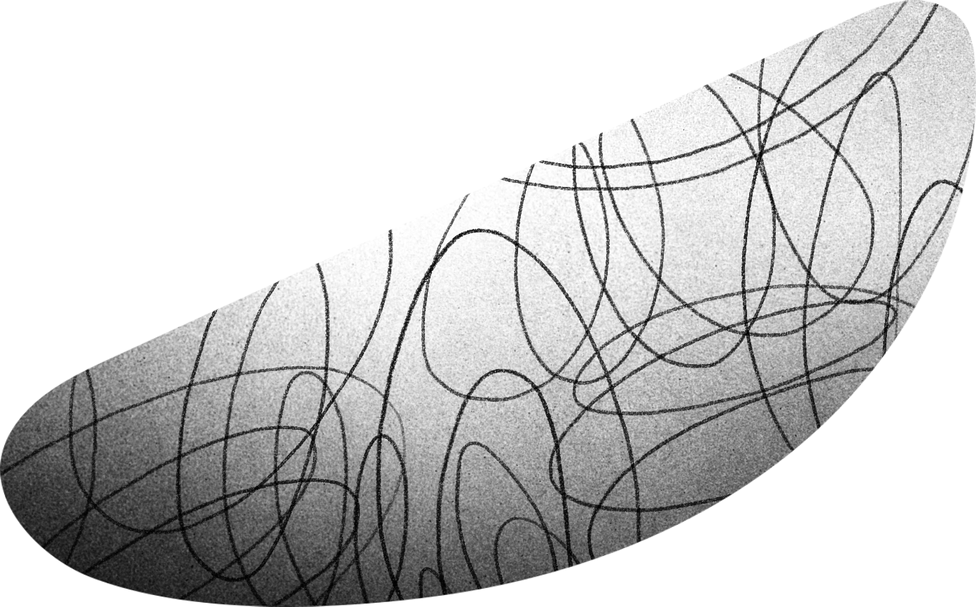 DURCHSCHNITTLICHE VERFAHRENSDAUER
In Monaten
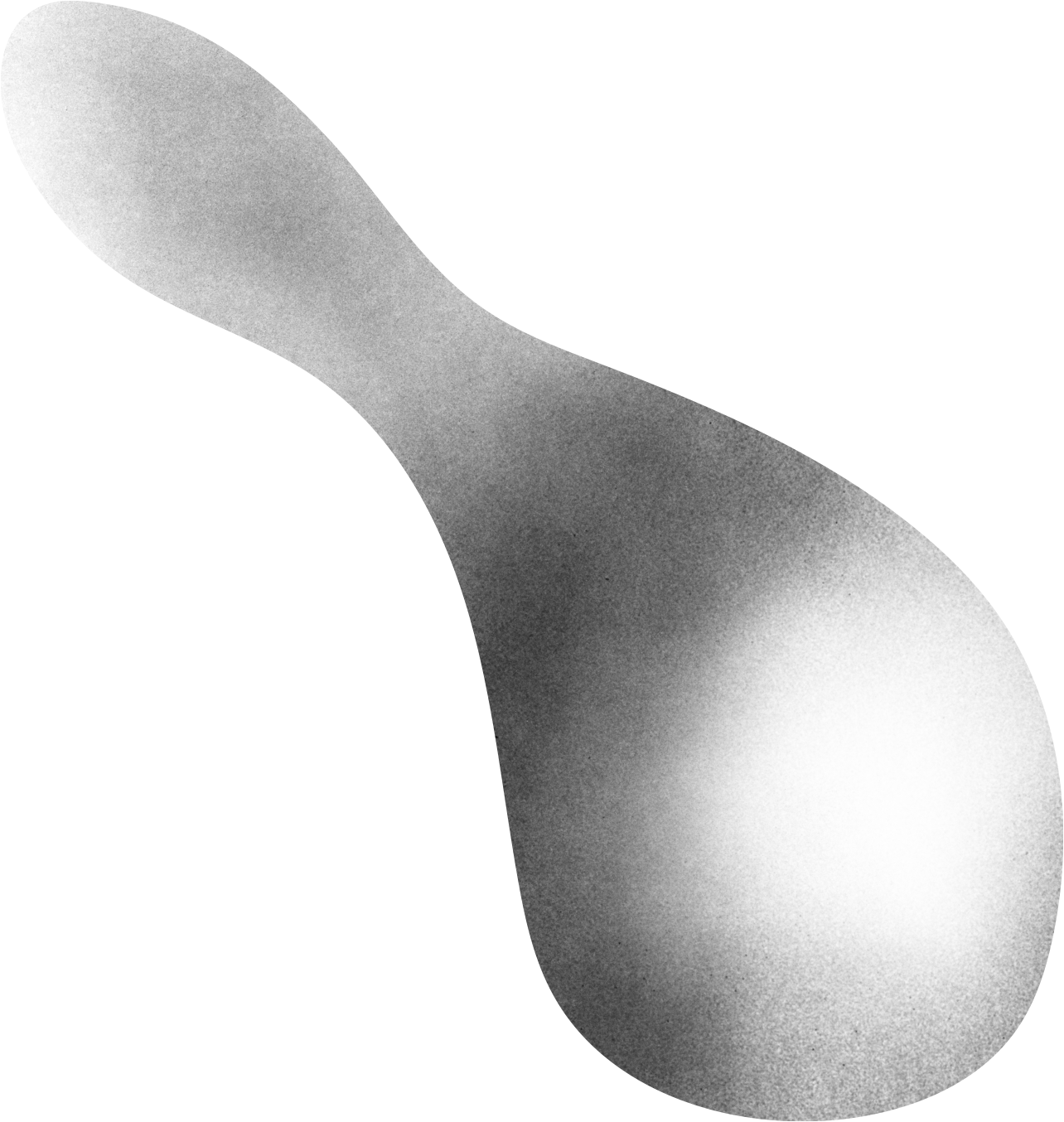 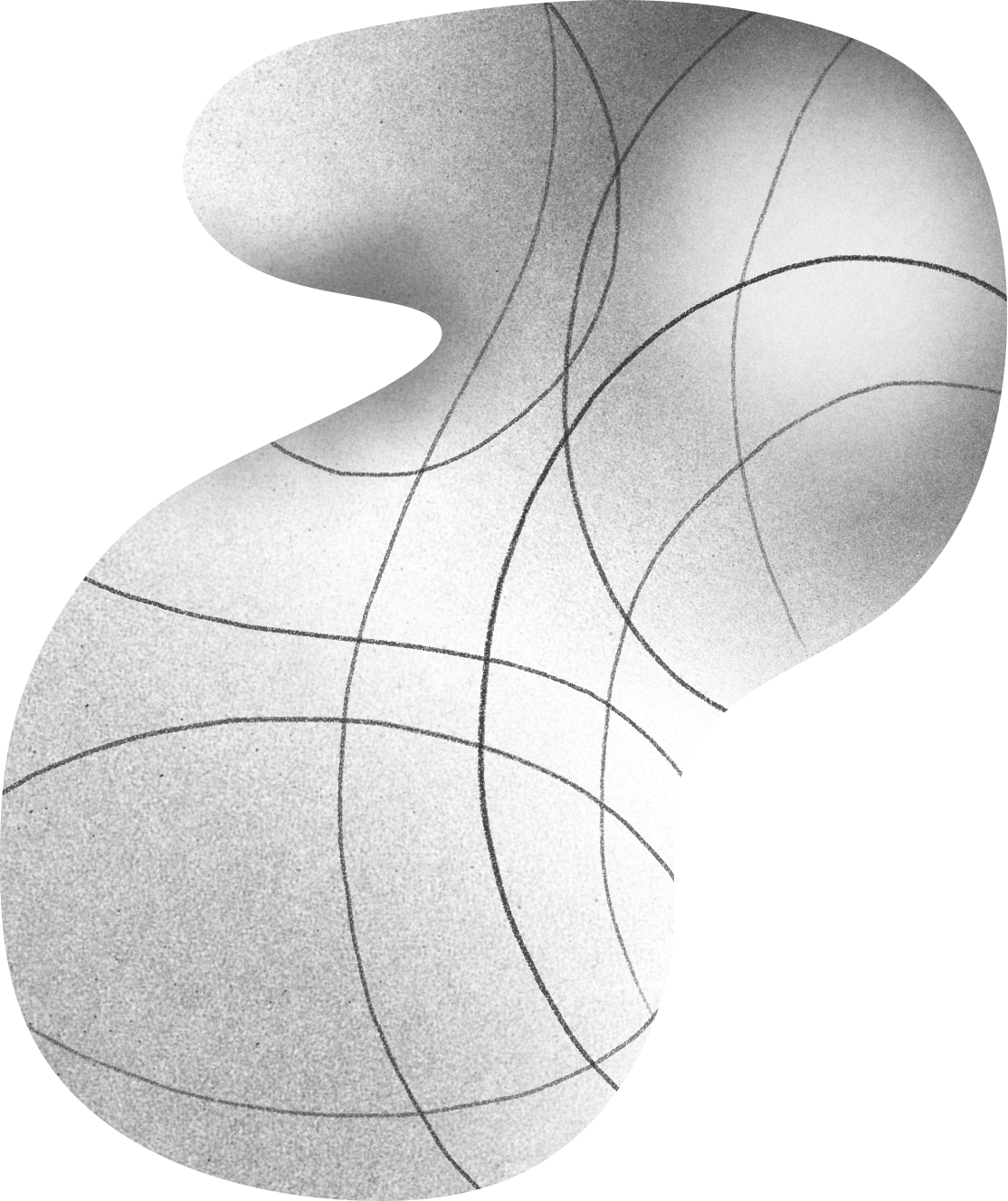 DURCHSCHNITTLICHE VERFAHRENSDAUER
IM VERGLEICH MIT 2021 IN MONATEN
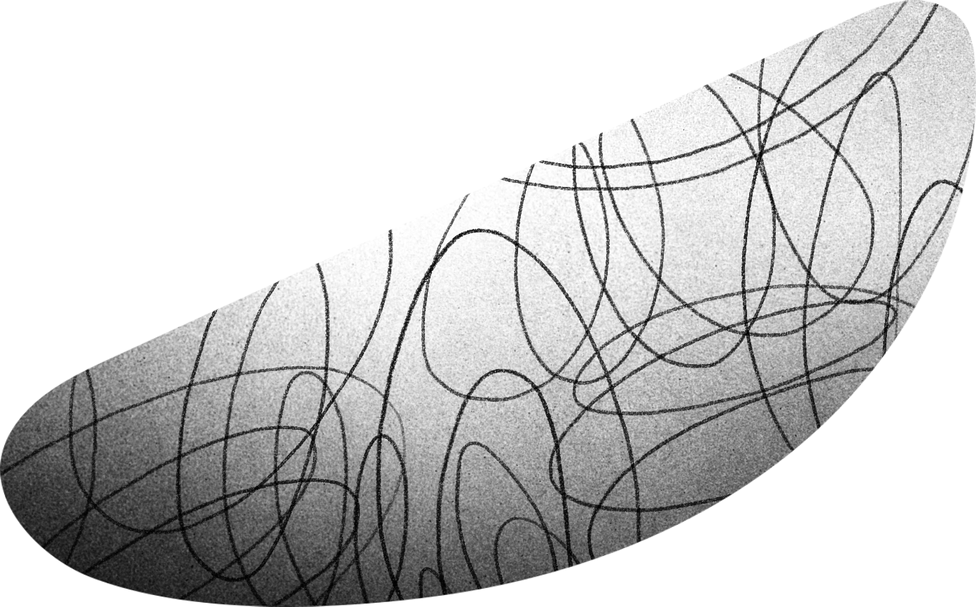 ENTWICKLUNG DER ANHÄNGIGEN VERFAHREN
Am Jahresende seit 2018
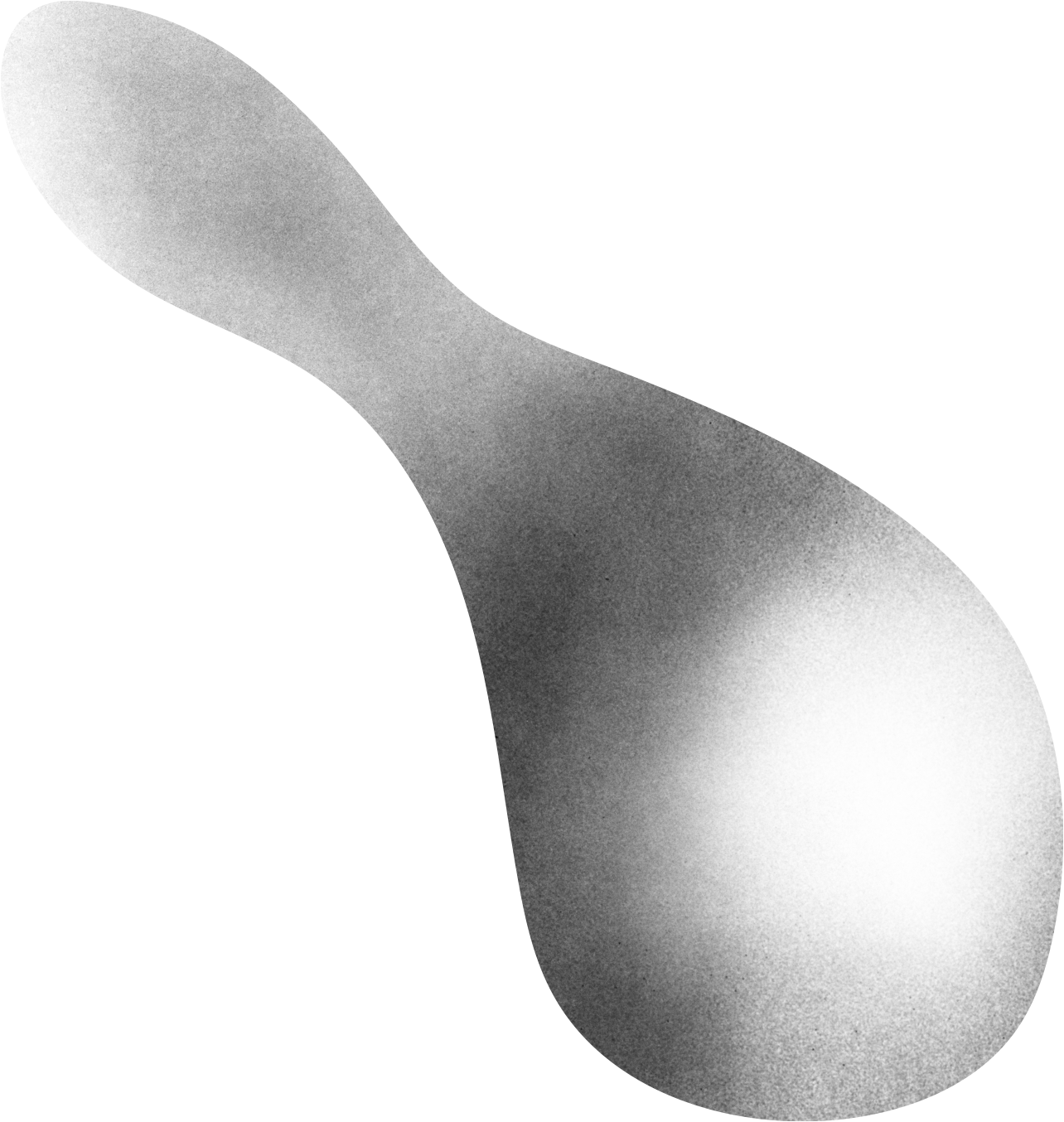 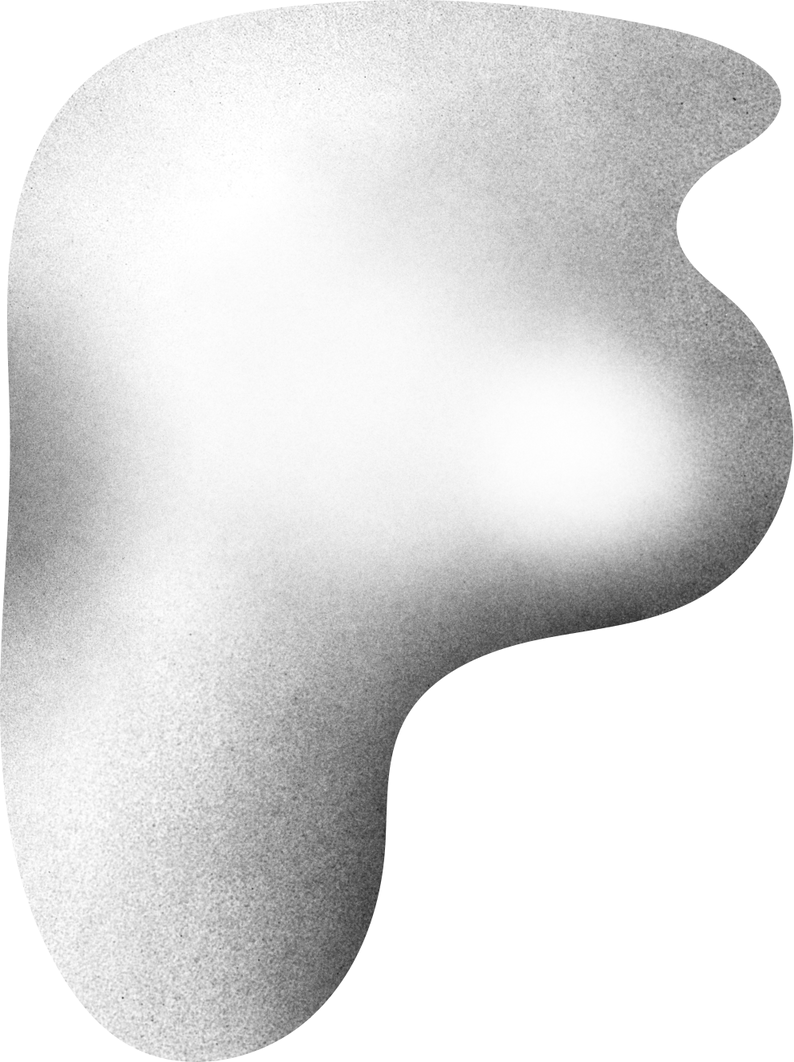 ANTEIL DER EINZELNEN RECHTSGEBIETE AM GESAMTBESTAND
2022
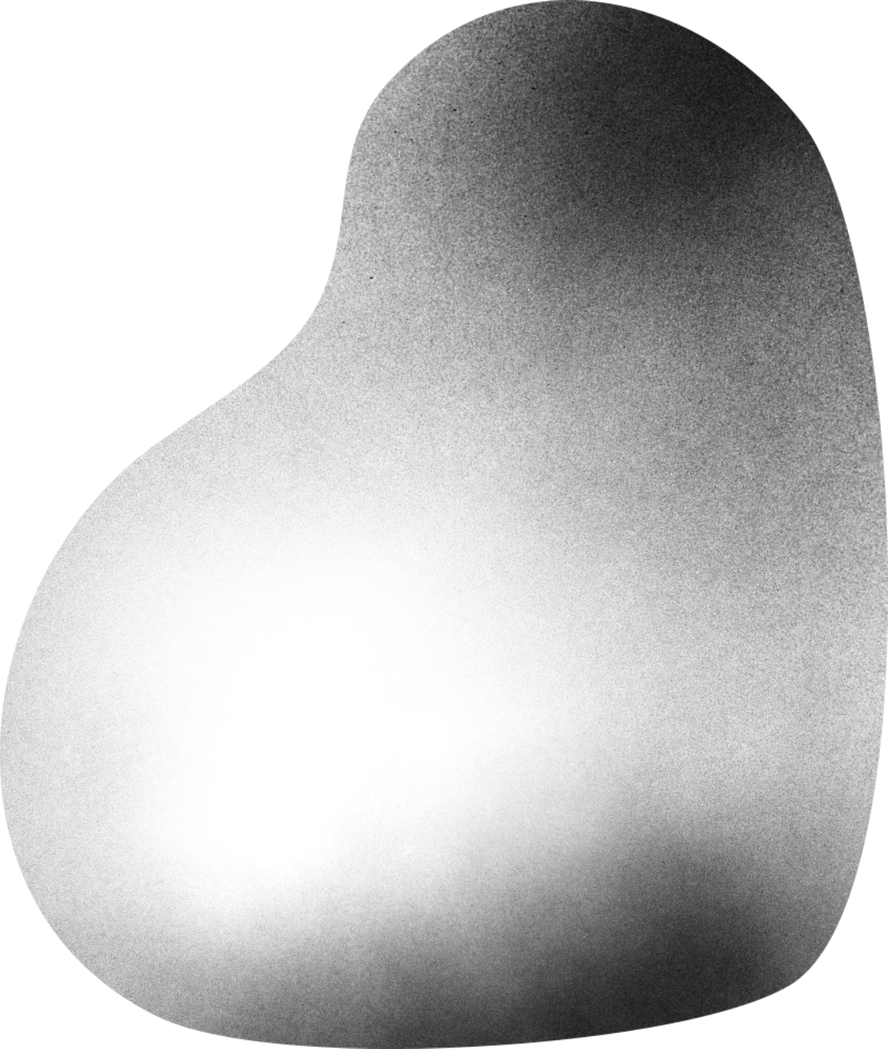 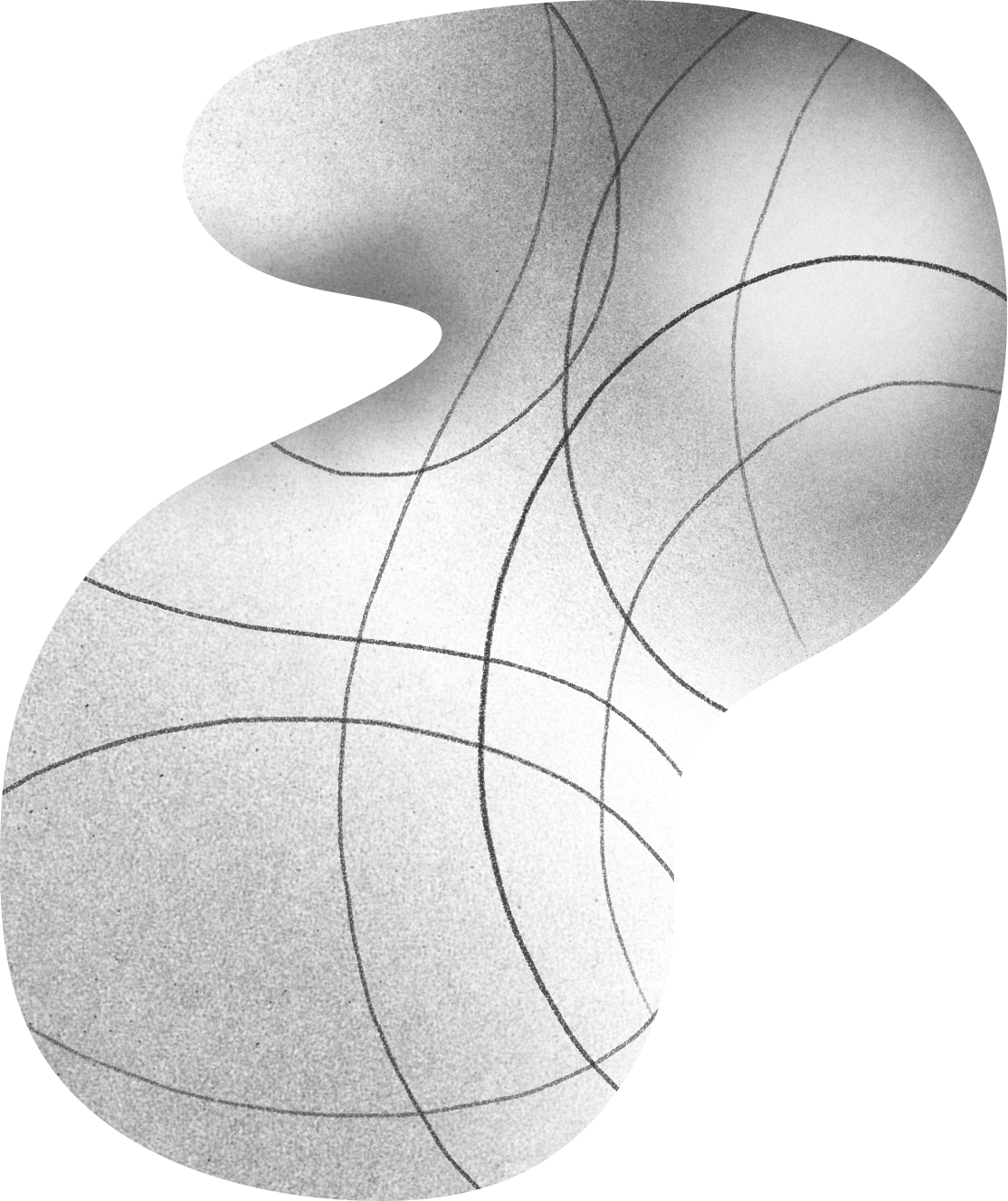 DIE SOZIALGERICHTSBARKEIT IN BADEN-WÜRTTEMBERG
Acht Sozialgerichte:
Ein Landessozialgericht:
Viele Akteure:
Stuttgart
Karlsruhe
Mannheim
Heilbronn
Ulm
Freiburg
Konstanz
Reutlingen
In Stuttgart
48 Richter:innen
Rund 200 ehrenamtliche Richter:innen
175 Richter:innen
Rund 1.300 ehrenamtliche Richter:innen insgesamt
237 nichtrichterliche Beschäftigte
Stand: 31. Dezember 2022
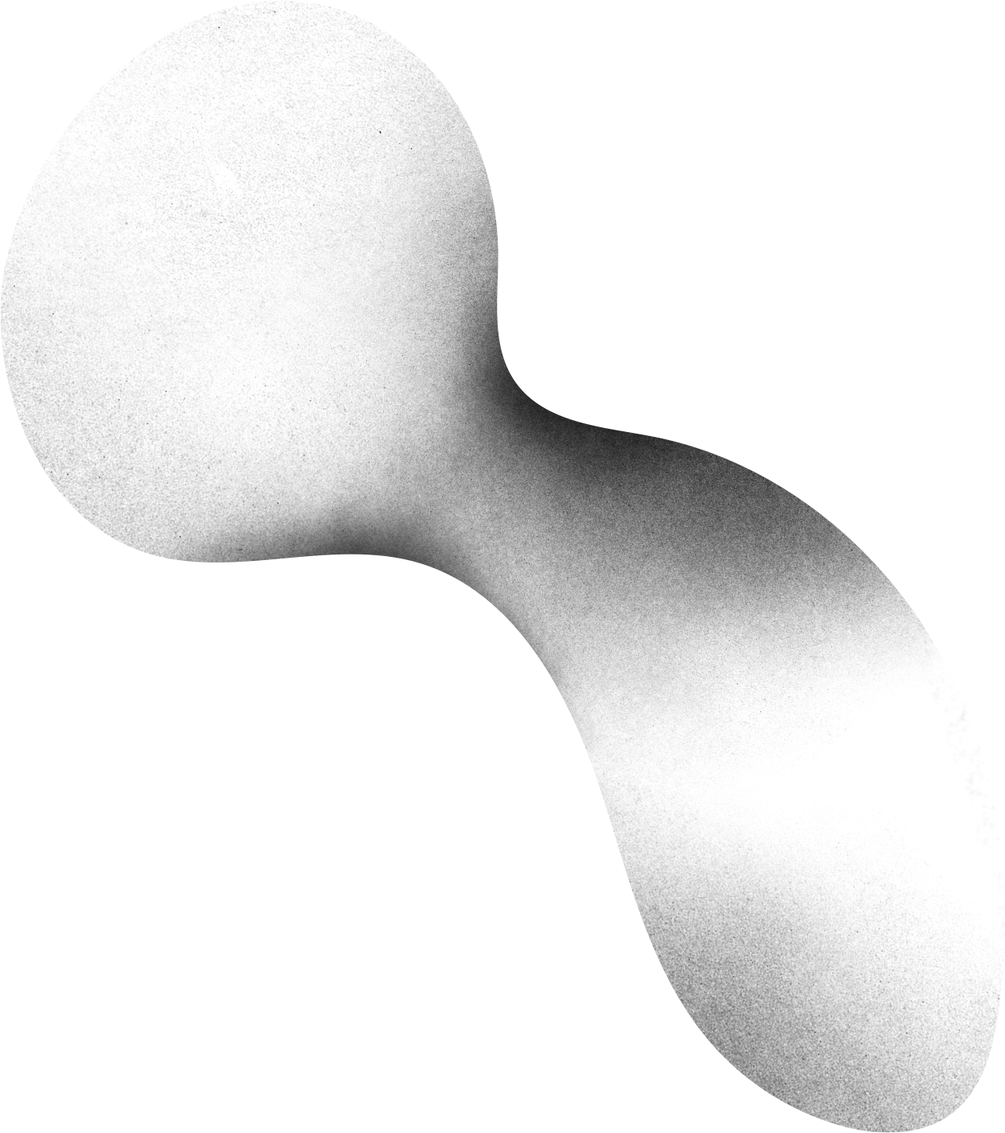 GERICHTSBEZIRKE
Landkreis Tübingen
Landkreis Zollernalbkreis
Landkreis Freudenstadt
Landkreis Rottweil
Landkreis Tuttlingen
Landkreis Reutlingen
Landkreis Schwarzwald-Baar-Kreis
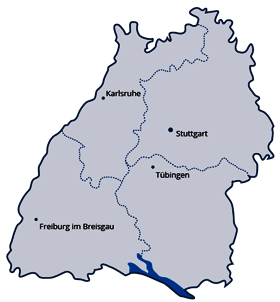 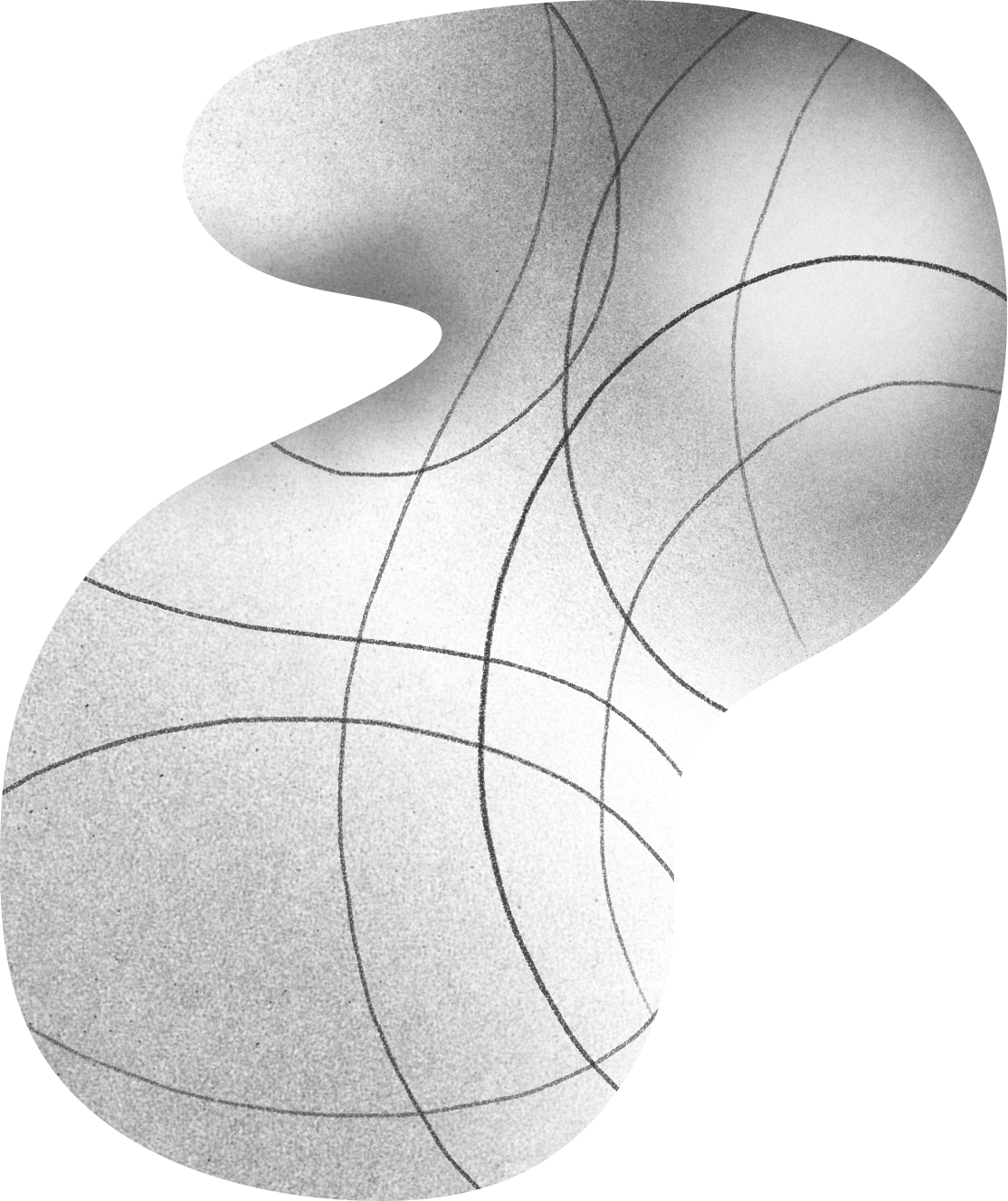 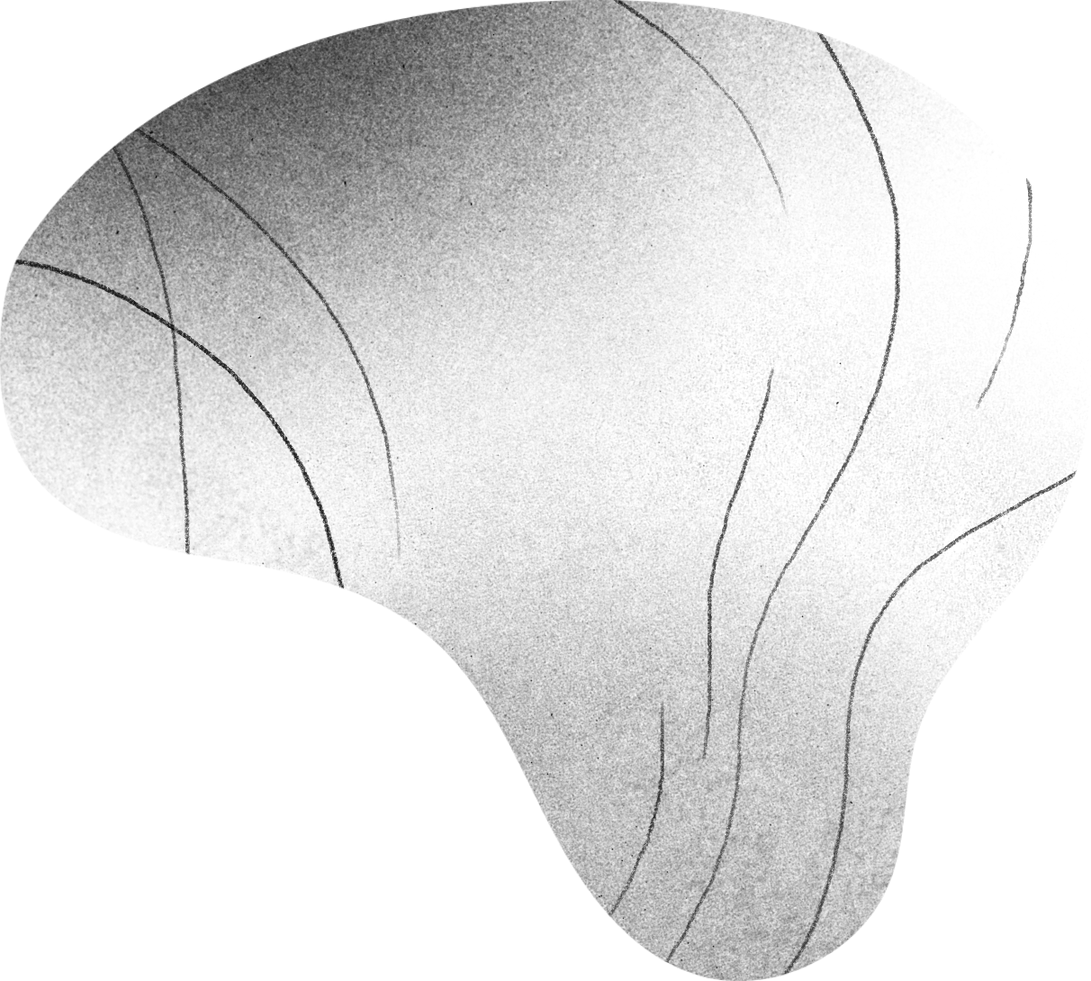 PERSONALBESTAND
zum 01. April 2023
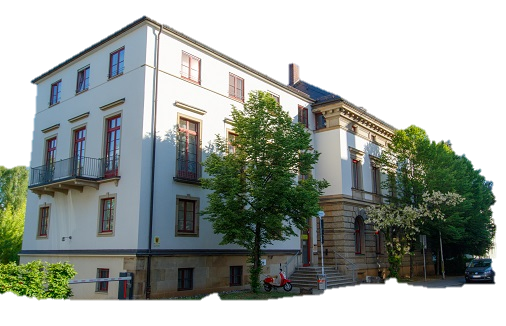 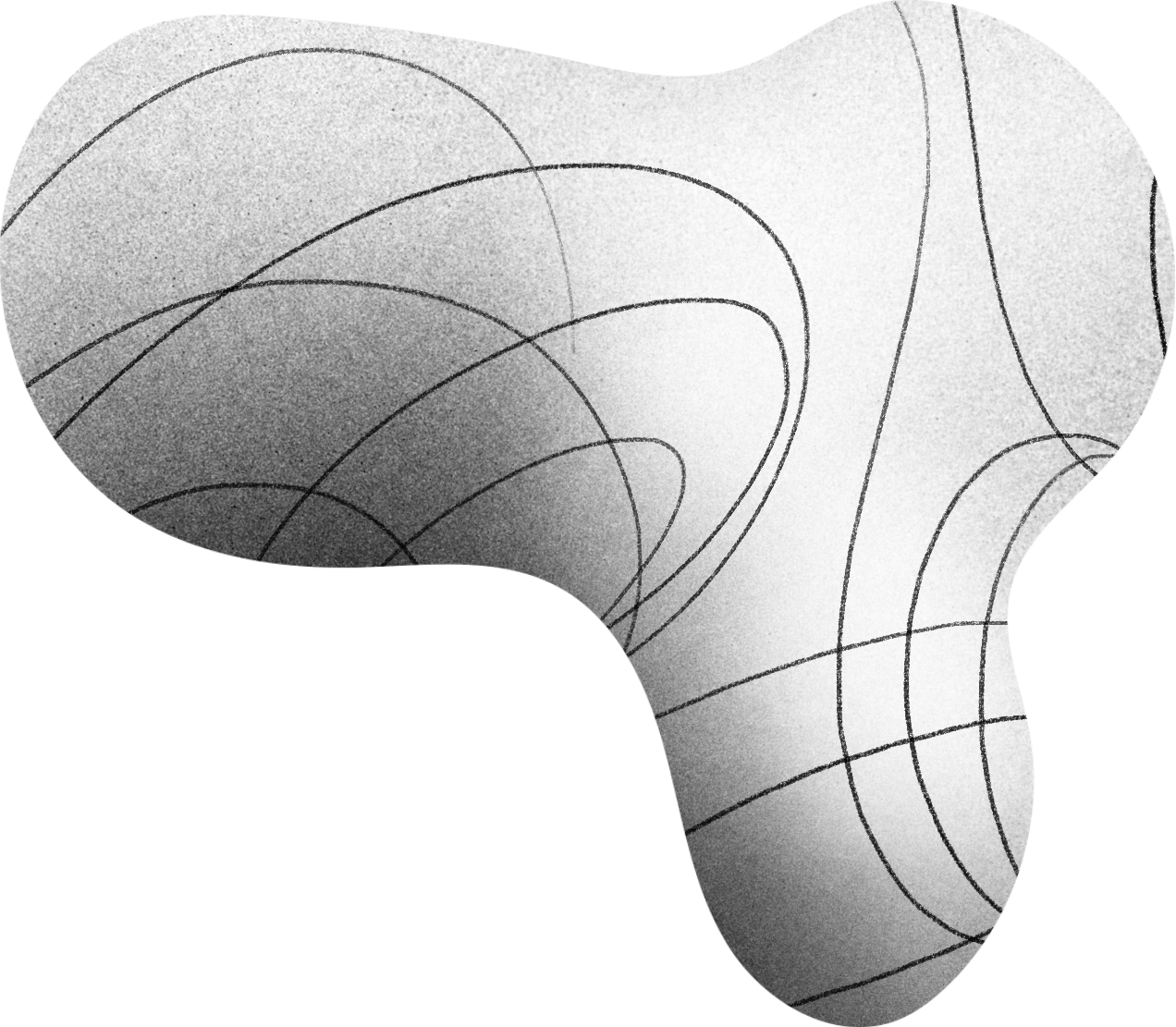 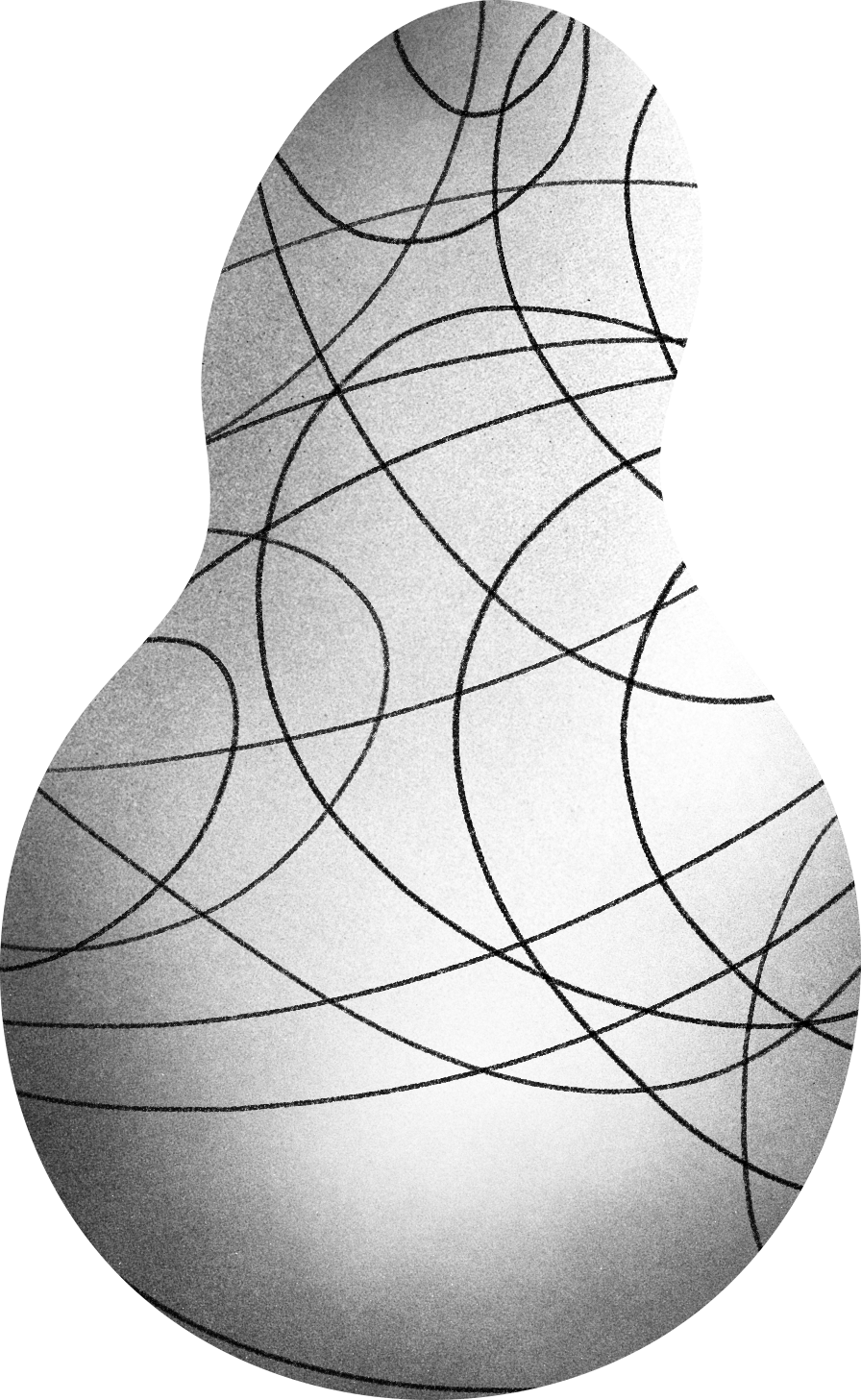 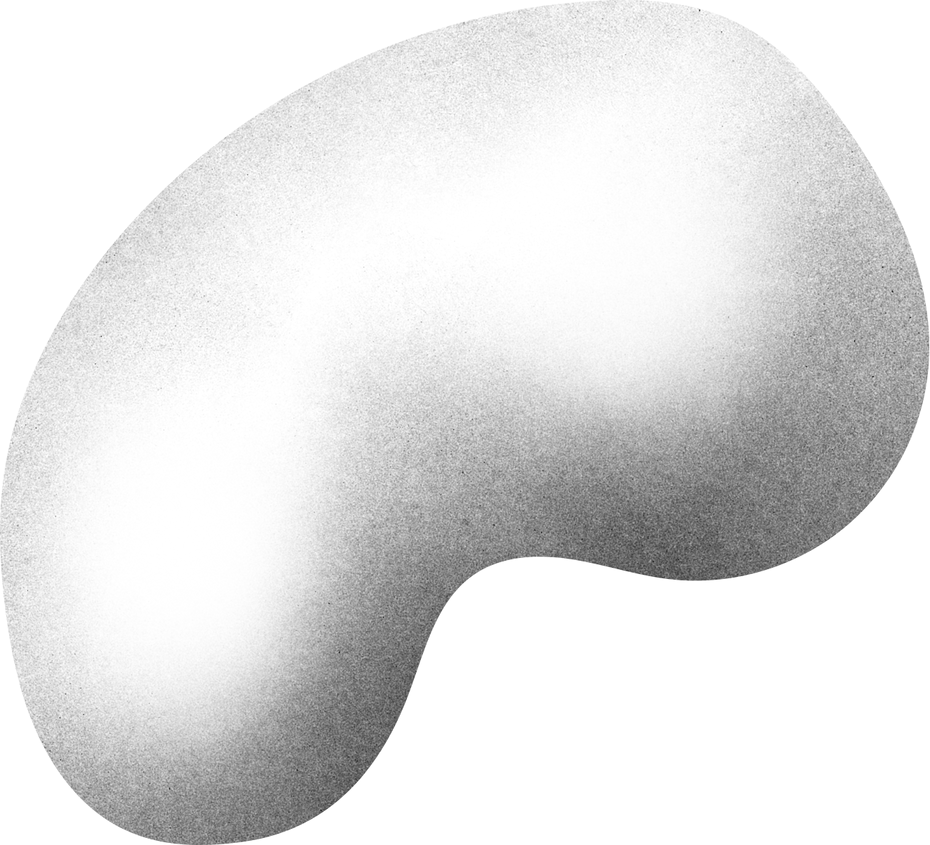 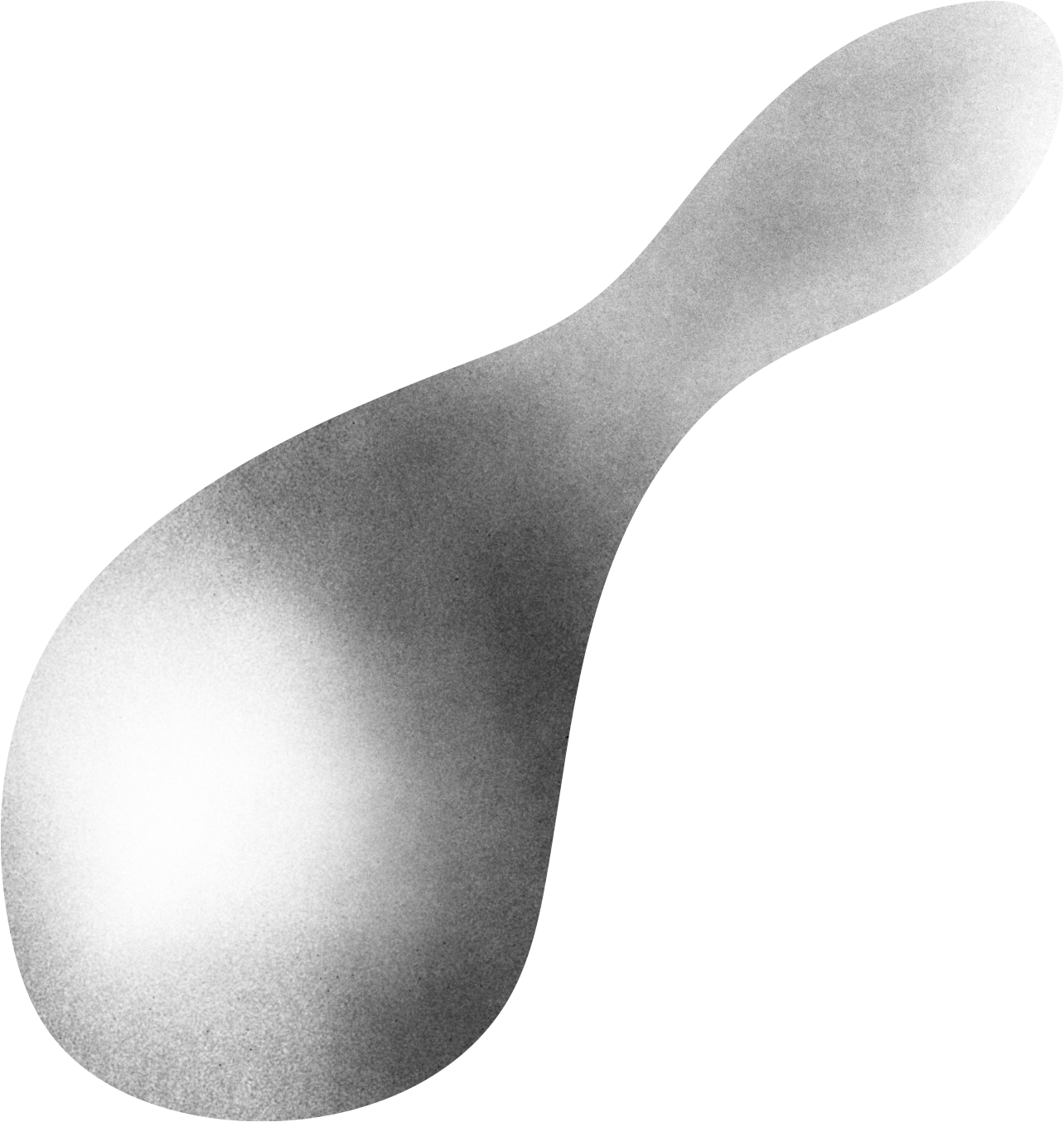 VIELEN DANK!